Endangered Hawaiian Moth Distribution Modeling: Influences of Native and Non-native Host Plant Distributions
Fred Amidon
GEOG 596A
26 April 2018
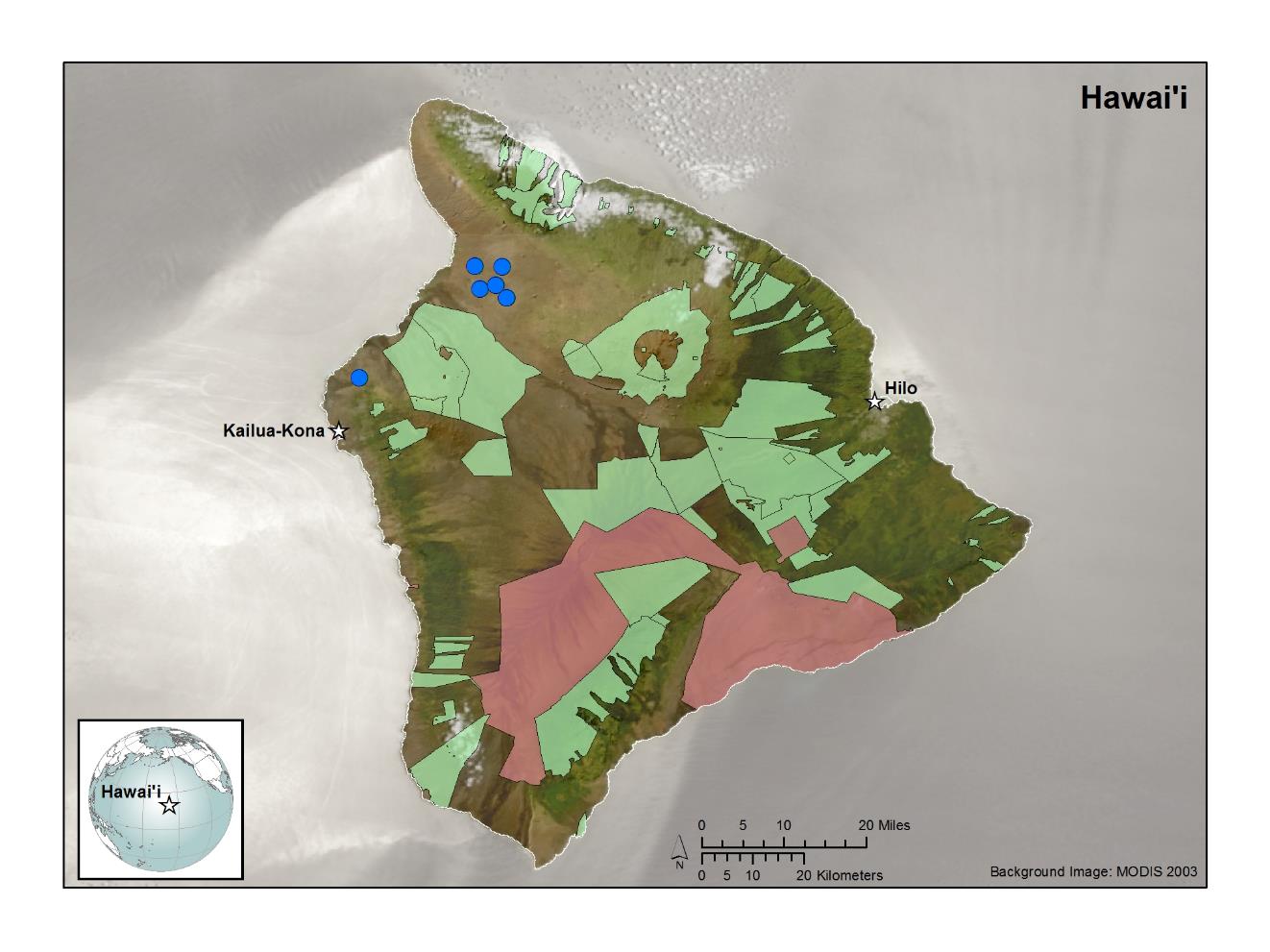 ?
?
Slide 2 of 27
Endangered Hawaiian Moth Distribution Modeling
F. Amidon - GEOG 596A - 26 April 2018
Presentation Outline
Background
Study Goals
Species Distribution Modeling
Methods
Species Location Data
Environmental Variables
Modelling Process
Project Timeline
Slide 3 of 27
Endangered Hawaiian Moth Distribution Modeling
F. Amidon - GEOG 596A - 26 April 2018
Blackburn’s Sphinx Moth
(Manduca blackburni)
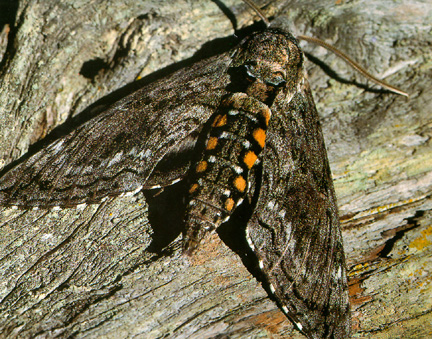 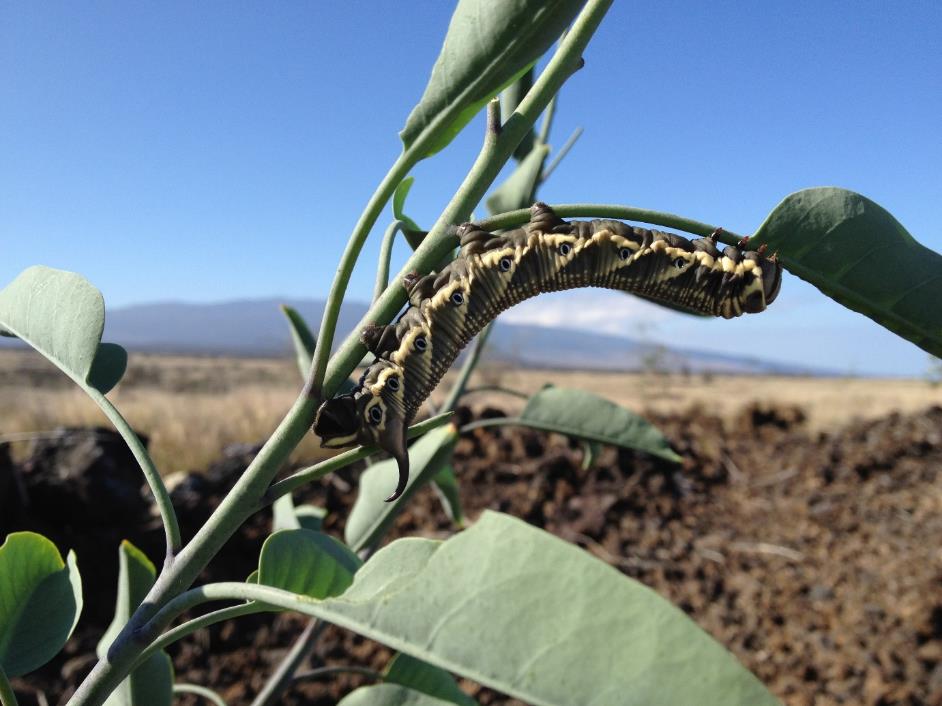 Josh Fisher
Betsy Gagne
Larvae
Adult
Slide 4 of 27
Endangered Hawaiian Moth Distribution Modeling
F. Amidon - GEOG 596A - 26 April 2018
Blackburn’s Sphinx Moth’s Range
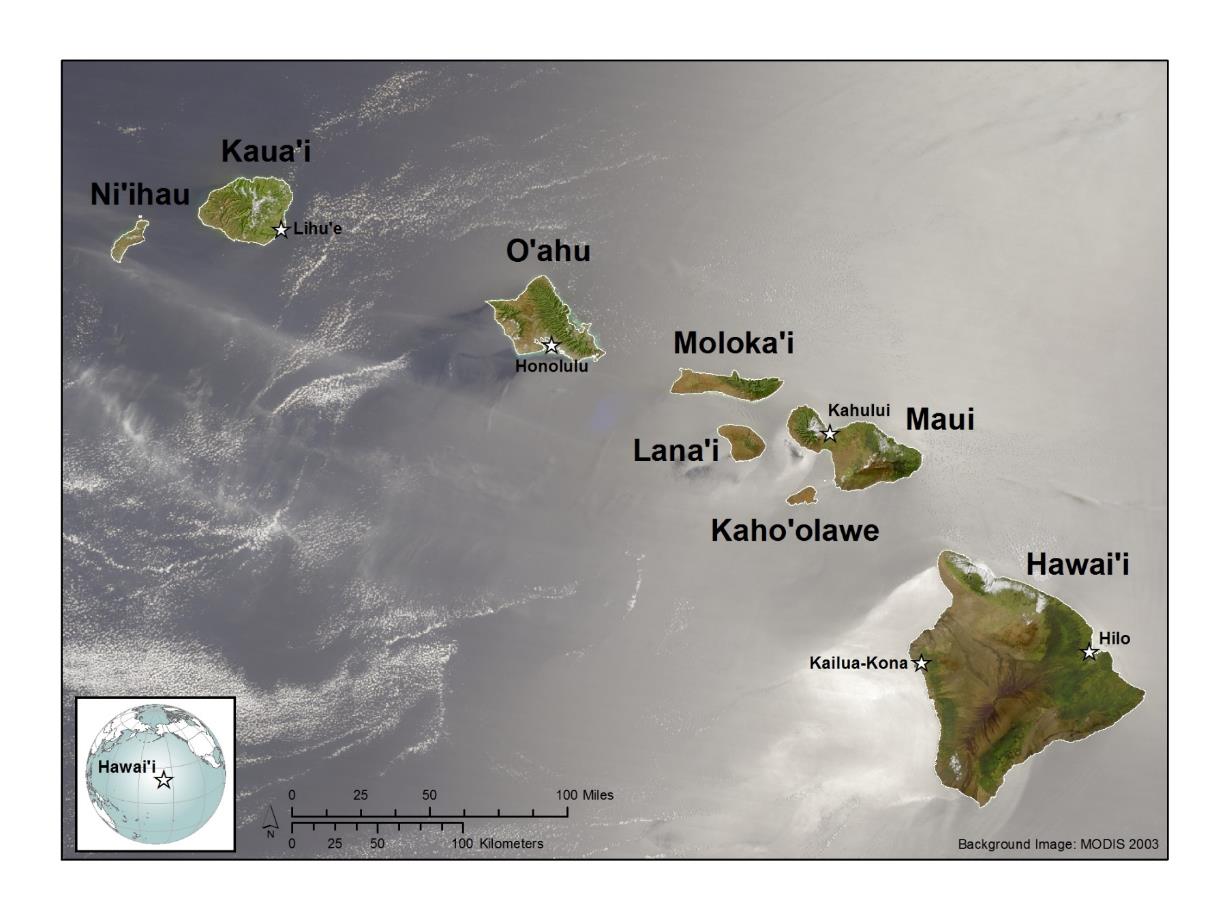 Main 8 Hawaiian Islands
Slide 5 of 27
Endangered Hawaiian Moth Distribution Modeling
F. Amidon - GEOG 596A - 26 April 2018
Blackburn’s Sphinx Moth’s Range (Historical)
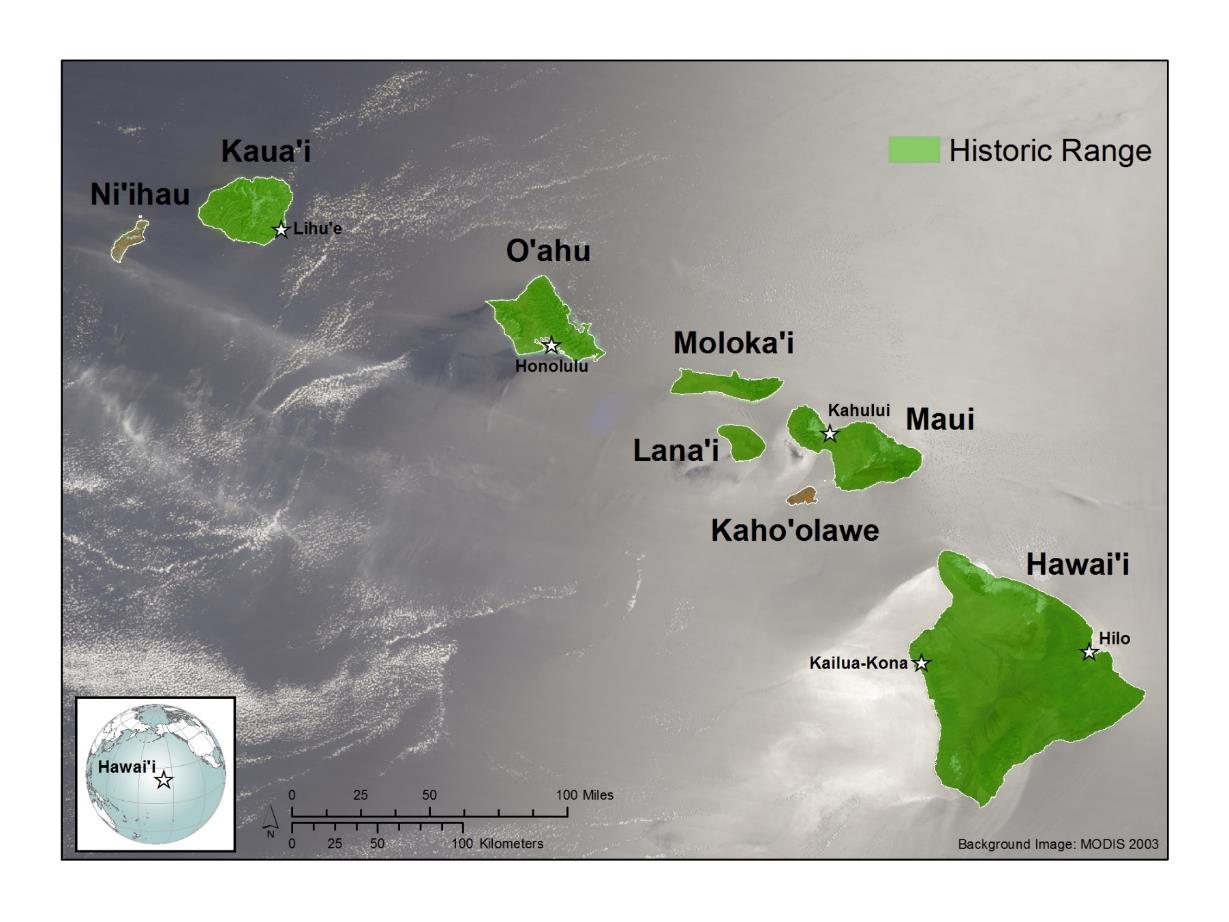 Slide 6 of 27
Endangered Hawaiian Moth Distribution Modeling
F. Amidon - GEOG 596A - 26 April 2018
Blackburn’s Sphinx Moth’s Range (Current)
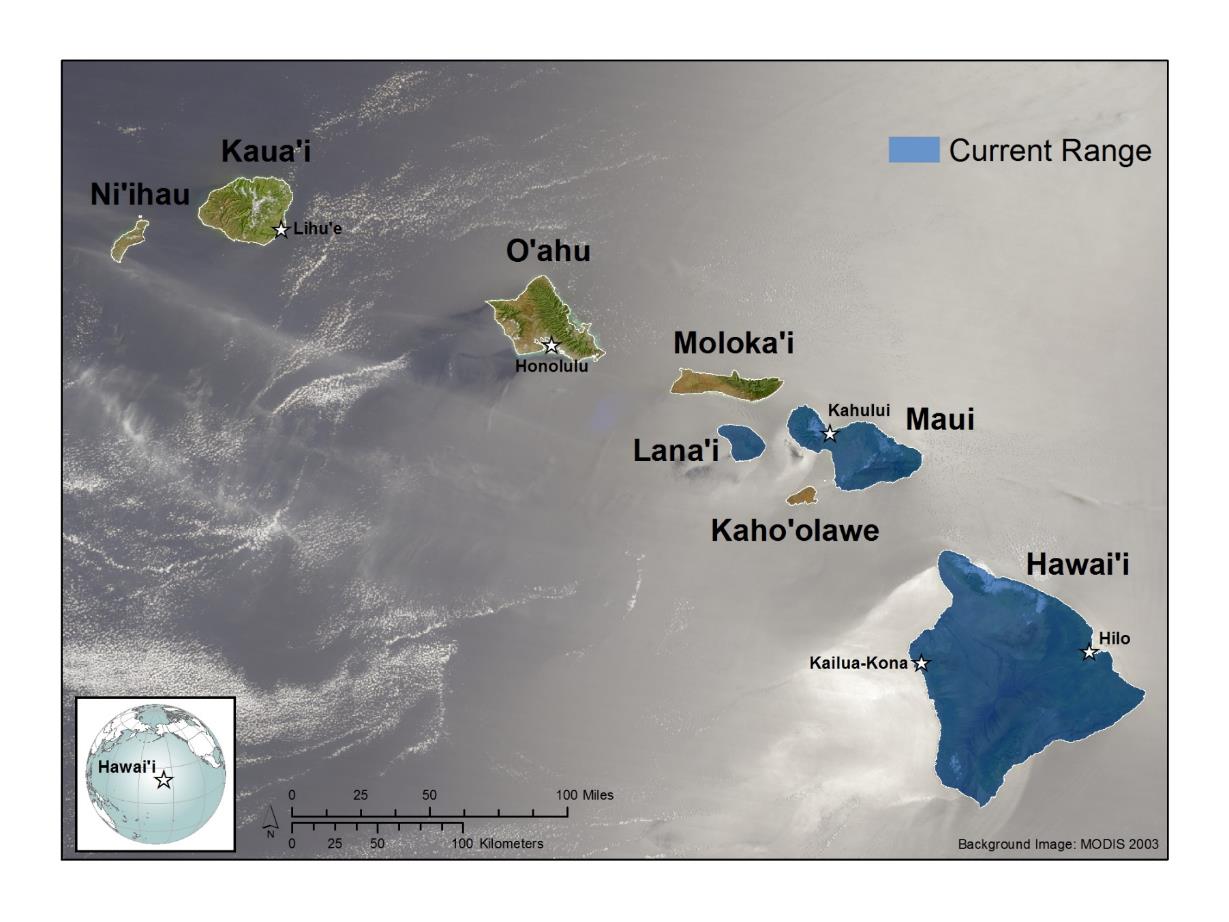 Slide 7 of 27
Endangered Hawaiian Moth Distribution Modeling
F. Amidon - GEOG 596A - 26 April 2018
Lifecycle of the Blackburn’s Sphinx Moth
Adult
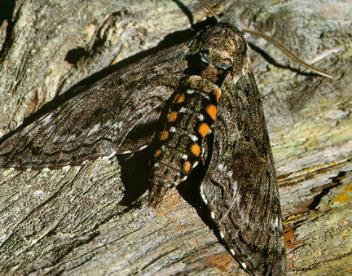 Pupae
Egg
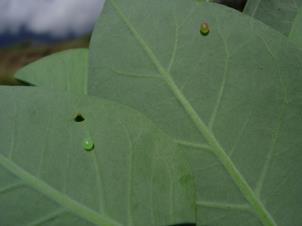 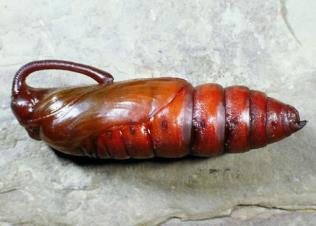 Larvae
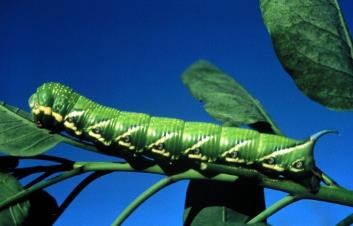 Adult and Larvae photo by Betsy Gagne, Egg photo by Hawaii DLNR, Manduca quinquemaculata Pupae photo by UC Irvine
Slide 8 of 27
Endangered Hawaiian Moth Distribution Modeling
F. Amidon - GEOG 596A - 26 April 2018
Blackburn’s Sphinx Moth Host Plants
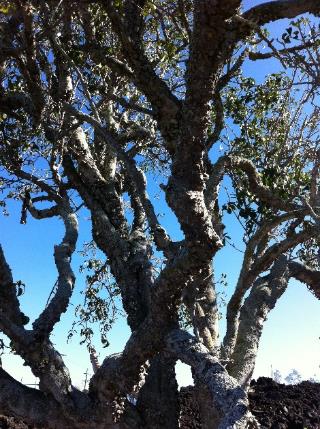 Table: Summary of confirmed Blackburn’s sphinx moth host plants, including their status as native and non-native species in Hawai’i.
Josh Fisher
Nothocestrum latifolium  ('aiea)
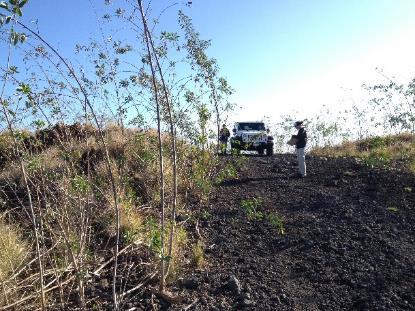 1B. Hobdy 2018, personal communication, 2 Riotte 1986, 3 Rubinoff and San Jose 2010, 4 Swezey 1924, 5L. Perry 2001, personal communication, 6Browne 1940 as cited in Riotte 1986
Josh Fisher
Nicotiana glauca (tree tobacco)
Slide 9 of 26
Endangered Hawaiian Moth Distribution Modeling
F. Amidon - GEOG 596A - 26 April 2018
Study Goals and Questions
Goal: Develop distribution models for the Blackburn’s sphinx moth under current and future climate change scenarios to assist managers with conservation planning.
Questions:
Are host plant distributions or environmental variables better predictors of the moth’s current distribution? How do host plants affect the moth’s current and future distribution?
Are native or non-native host plant distributions better predictors of the moth’s current distribution? How do native and non-native host plants affect the moth’s current and future distribution?
Slide 10 of 27
Endangered Hawaiian Moth Distribution Modeling
F. Amidon - GEOG 596A - 26 April 2018
Species Distribution Models
1000
400-800
0
Slide 11 of 27
Endangered Hawaiian Moth Distribution Modeling
F. Amidon - GEOG 596A - 26 April 2018
Species Distribution Models
Environmental
Variables
Occurrence & Absence Data
Projection
Environmental
Variables
Distribution Model
D
Current
C
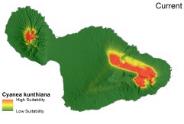 B
x
x
x
A
x
x
D
x
Current
C
B
A
Current
D
o
C
Future
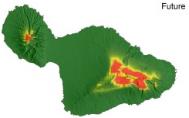 o
B
A
o
o
o
Future
Slide 12 of 27
Endangered Hawaiian Moth Distribution Modeling
F. Amidon - GEOG 596A - 26 April 2018
Species Distribution Models
Environmental
Variables
Occurrence & Absence Data
Projection
Environmental
Variables
Distribution Model
D
Current
C
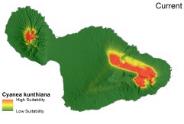 B
x
x
x
A
x
x
D
x
Current
C
B
A
Current
D
o
C
Future
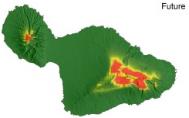 o
B
A
o
o
o
Future
Host Plant Distribution
Biotic interactions can influence distributions (Wisz et al. 2013)
Wisz, M.S., et al. 2013. The role of biotic interactions in shaping distributions and realized assemblages of species: implications for species distribution modelling. Biological Reviews 88:15-30.
Slide 13 of 27
Endangered Hawaiian Moth Distribution Modeling
F. Amidon - GEOG 596A - 26 April 2018
Occurrence and Absence Data
Existing Databases
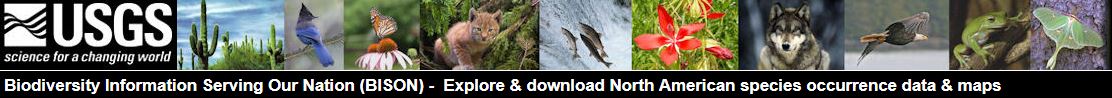 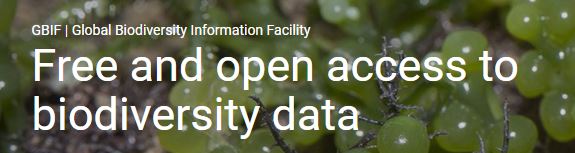 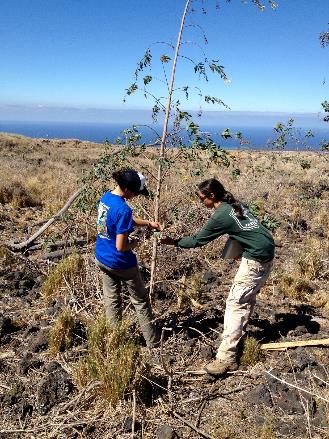 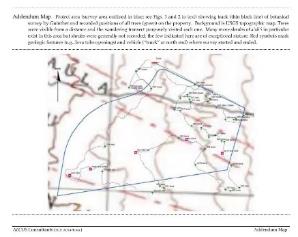 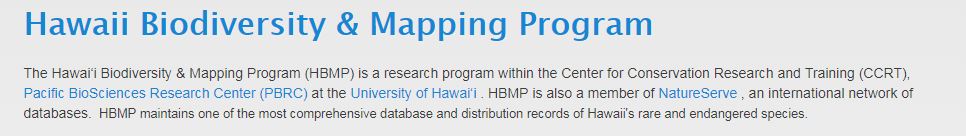 Josh Fisher
Survey Reports and Unpublished Data
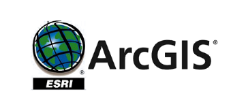 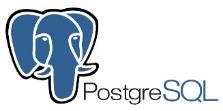 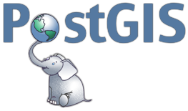 Slide 14 of 27
Endangered Hawaiian Moth Distribution Modeling
F. Amidon - GEOG 596A - 26 April 2018
Environmental Variables
Example Data for Maui
Current
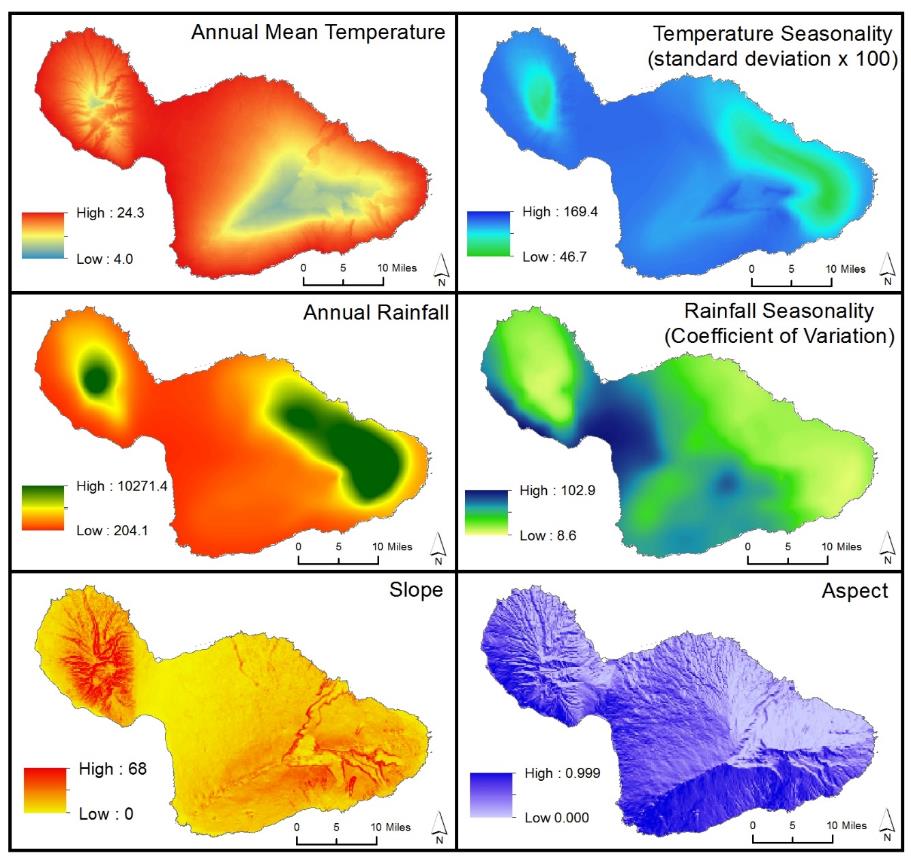 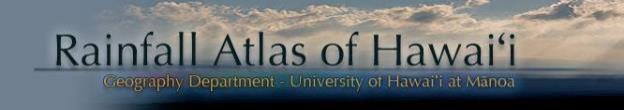 Temperature Variables
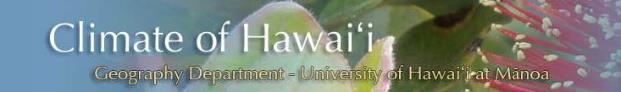 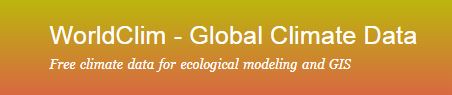 Rainfall Variables
Future (2041-2071 CMIP5)
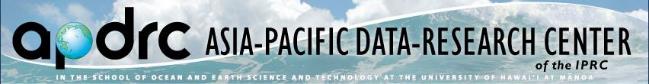 Topographic Variables
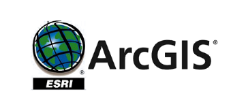 Slide 15 of 27
Endangered Hawaiian Moth Distribution Modeling
F. Amidon - GEOG 596A - 26 April 2018
Modeling Process
Host Plants
Moth
Data & Model
Data & Model
Projection
Projection
Analysis
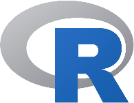 Slide 16 of 27
Endangered Hawaiian Moth Distribution Modeling
F. Amidon - GEOG 596A - 26 April 2018
Host Plant Data & Model Phase
Occurrence & Pseudo-absence Data
Extracted
Variables
Environmental
Variables
Distribution Model
x
x
x
x
x
D
x
C
B
A
o
o
o
Model
Testing
o
o
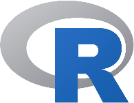 Slide 17 of 27
Endangered Hawaiian Moth Distribution Modeling
F. Amidon - GEOG 596A - 26 April 2018
Host Plant Projection Phase
Environmental Variables
Projected Models
Current
D
Current
C
B
A
Distribution Model
Moth Model
Future
D
Future
C
B
A
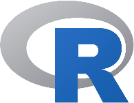 Slide 18 of 27
Endangered Hawaiian Moth Distribution Modeling
F. Amidon - GEOG 596A - 26 April 2018
Moth Data and Model Phase
Occurrence & Pseudo-absence Data
Biotic & Environmental
Variables
Extracted Variables
Distribution Model
x
x
x
D
x
x
x
C
B
A
Non-Native Host Plant (H2)
Native Host Plant (H1)
o
o
o
o
o
Host Plant Projection
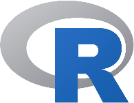 Slide 19 of 27
Endangered Hawaiian Moth Distribution Modeling
F. Amidon - GEOG 596A - 26 April 2018
Questions:
Are host plant distributions or environmental variables better predictors of the moth’s current distribution? How do host plants affect the moth’s current and future distribution?
Are native or non-native host plant distributions better predictors of the moth’s current distribution? How do native and non-native host plants affect the moth’s current and future distribution?
1. Host Plant Distributions vs Environmental Variables
2. Native vs Non-Native Host Plant Distributions
2. Current vs Future
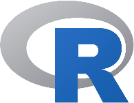 Slide 20 of 27
Endangered Hawaiian Moth Distribution Modeling
F. Amidon - GEOG 596A - 26 April 2018
Moth Data and Model Phase
Occurrence & Pseudo-absence Data
Biotic & Environmental
Variables
Extracted Variables
Distribution Model
x
x
x
D
x
x
x
C
B
A
Scenario 1
Non-Native Host Plant (H2)
Scenario 2
Native Host Plant (H1)
o
o
Scenario 3
o
o
o
Moth Analysis
Model
Testing
Host Plant Projection
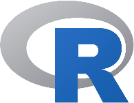 Slide 21 of 27
Endangered Hawaiian Moth Distribution Modeling
F. Amidon - GEOG 596A - 26 April 2018
Moth Projection Phase
Biotic & Environmental
Variables
Projected Model
Distribution Models
D
C
B
A
Scenario 1
Non-Native Host Plant (H2)
Scenario 1
Native Host Plant (H1)
D
C
Moth Analysis
Scenario 2
B
Scenario 2
A
Non-Native Host Plant (H2)
Scenario 3
Scenario 3
Native Host Plant (H1)
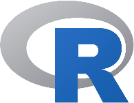 Slide 22 of 27
Endangered Hawaiian Moth Distribution Modeling
F. Amidon - GEOG 596A - 26 April 2018
Moth Projection Phase
Biotic & Environmental
Variables
Projected Model
Future
Current
Distribution Models
D
D
C
C
Current
Future
B
B
Scenario 1
A
Scenario 1
A
Non-Native Host Plant (H2)
Non-Native Host Plant (H2)
Scenario 1
Native Host Plant (H1)
Native Host Plant (H1)
Future
Current
Current
Future
D
D
C
Moth Analysis
C
Scenario 2
Scenario 2
B
B
Scenario 2
A
A
Current
Future
Future
Current
Non-Native Host Plant (H2)
Non-Native Host Plant (H2)
Scenario 3
Scenario 3
Scenario 3
Native Host Plant (H1)
Native Host Plant (H1)
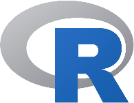 Slide 23 of 27
Endangered Hawaiian Moth Distribution Modeling
F. Amidon - GEOG 596A - 26 April 2018
Moth Analysis Phase
D
C
B
A
Non-Native Host Plant (H2)
Distribution Models
Native Host Plant (H1)
Scenario 1
Biotic & Environmental
Variables
Test Score
D
C
B
Scenario 2
Test Score
A
Scenario 3
Test Score
Non-Native Host Plant (H2)
Native Host Plant (H1)
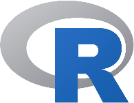 Slide 24 of 27
Endangered Hawaiian Moth Distribution Modeling
F. Amidon - GEOG 596A - 26 April 2018
Moth Analysis Phase
Model Overlap
(I Statistic, Warren et al 2008)
Projected Model
Current
Current
Future
Future
Scenario 1
Scenario 1
Scenario 1
Scenario 1
Model Difference
(Significant Difference, Januchowski et al. 2010)
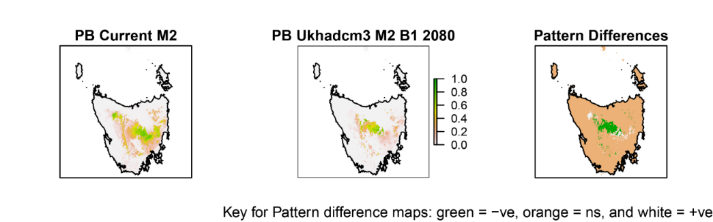 Current
Current
Future
Future
Scenario 2
Scenario 2
Scenario 2
Scenario 2
Future
Future
Current
Current
Scenario 3
Scenario 3
Scenario 3
Scenario 3
Warren, D.L., R.E. Glor, M. Turelli, and D. Funk. 2008. Environmental Niche Equivalency versus Conservatism: Quantitative Approaches to Niche Evolution. Evolution 62:2868-2883.
Januchowski, S.R., R.L. Pressey, J. VanDerWal, and A. Edwards. 2010. Characterizing errors in digital elevation models and estimating the financial costs of accuracy. International Journal of Geographic Information Science 24:1327-1347.
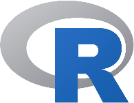 Slide 25 of 27
Endangered Hawaiian Moth Distribution Modeling
F. Amidon - GEOG 596A - 26 April 2018
Project Timeline
2018
2019
Slide 26 of 27
Endangered Hawaiian Moth Distribution Modeling
F. Amidon - GEOG 596A - 26 April 2018
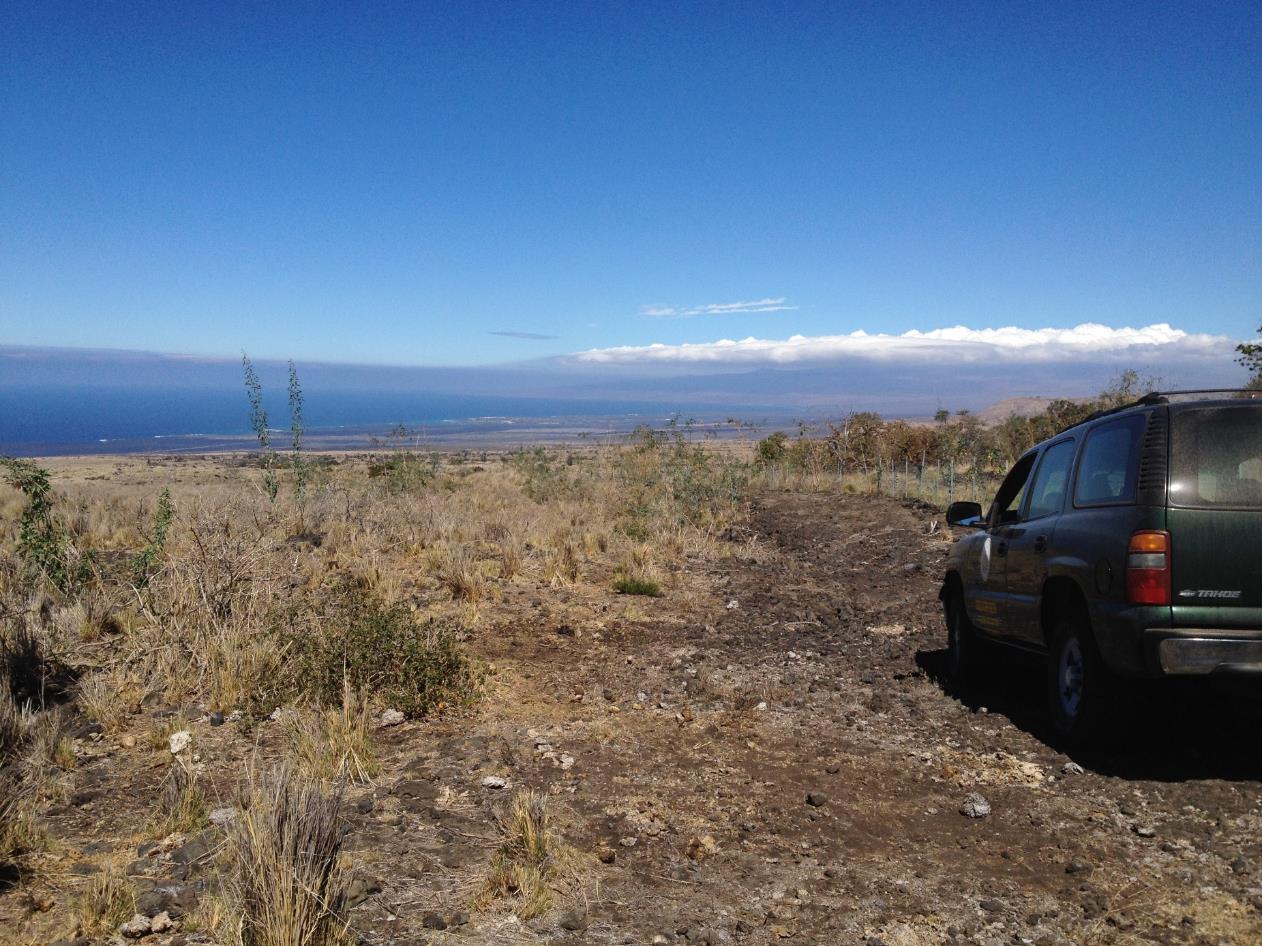 Mahalo Nui Loa

Questions?
Josh Fisher
Slide 27 of 27
Endangered Hawaiian Moth Distribution Modeling
F. Amidon - GEOG 596A - 26 April 2018